Конспект открытого урока по физической культурев 4 «А» классе (школа VIII вида) по теме:«Гимнастика. Ознакомление и обучение опорному прыжку (через скамейку)»
Составил : Поляков Алексей Валерьевич, учитель физической культуры ГБОУ Школа № 830.
Задачи урока: 
Ознакомление с понятием «опорный прыжок», обучение правильному отталкиванию от пола при выполнении опорного прыжка через скамейку, совершенствование техники выполнения упражнений с малым мячом, обучение игре «чехарда».  
Коррекция двигательной активности через комплекс корригирующих упражнений и игровые формы.  
Формирование навыков самоконтроля на занятиях физической культурой.
Оборудование:
 гимнастические маты
 скамейки
 низкое бревно 
барьеры 
обручи
конусы
 малые мячи
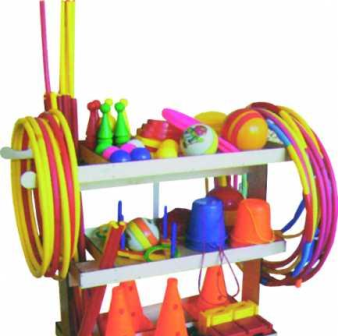 I. Вводная часть 
Построение в шеренгу по одному, проверка готовности к уроку, оценивание самочувствия учащихся.
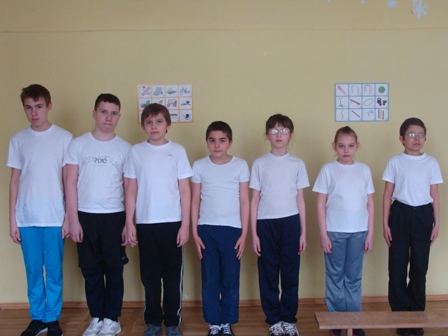 II. Подготовительная часть 
- ходьба обычная, 
- ходьба на носках, на пятках с сохранением правильной осанки, с различным положением рук, 
  - ходьба: 8 шагов на носках, руки на пояс, 8 шагов на пятках, руки за  голову, локти отвести назад, 
- ходьба с высоким подниманием бедра,  
- ходьба в полуприседе, приседе, 
- медленный бег, бег с «захлестом» голеней назад,  
- бег подскоками (энергично) приставными шагами,прыжки с доставанием рукой ориентира,  
- ходьба, восстанавливающая дыхание.
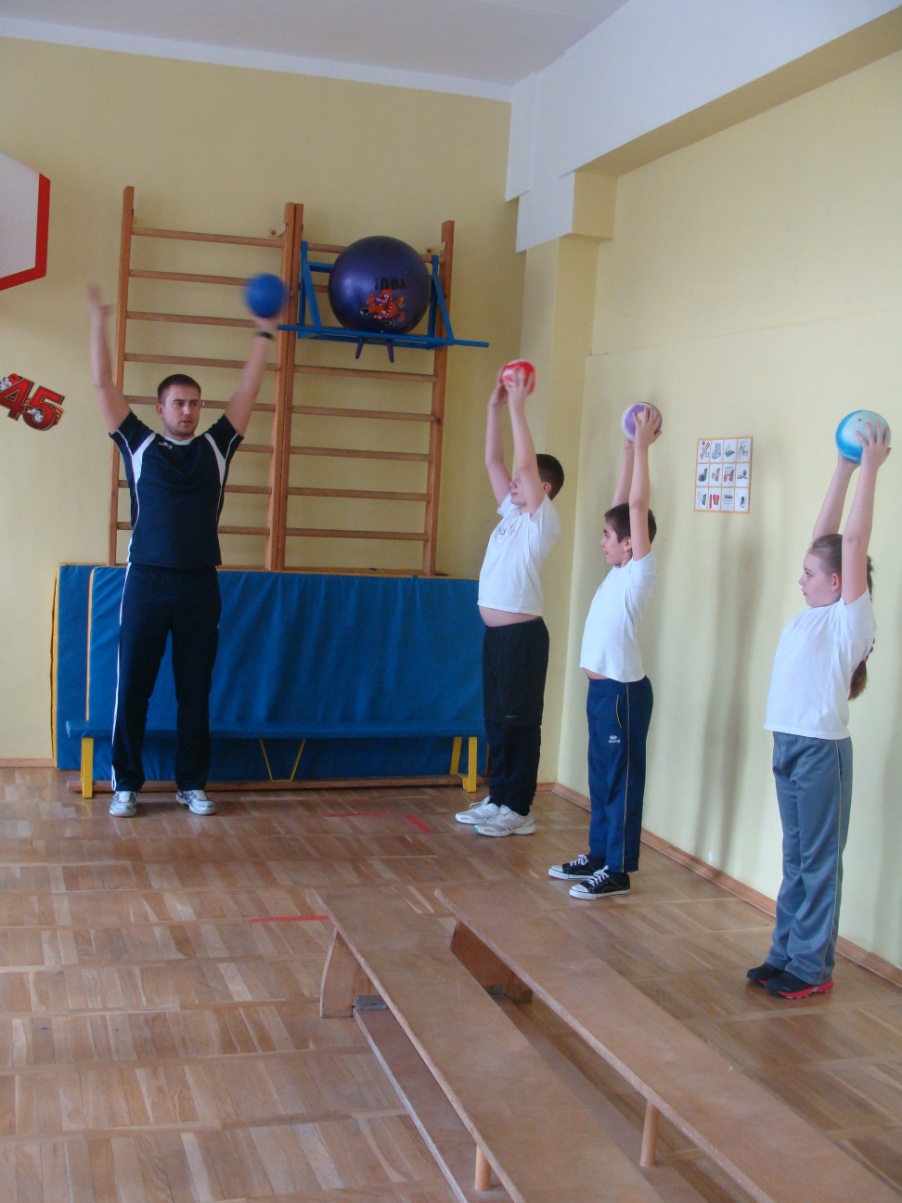 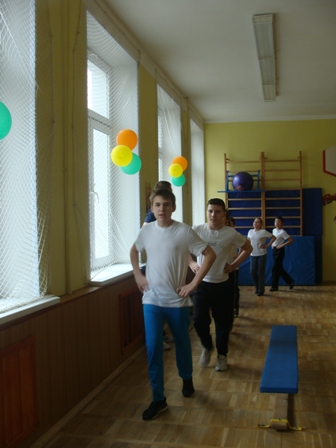 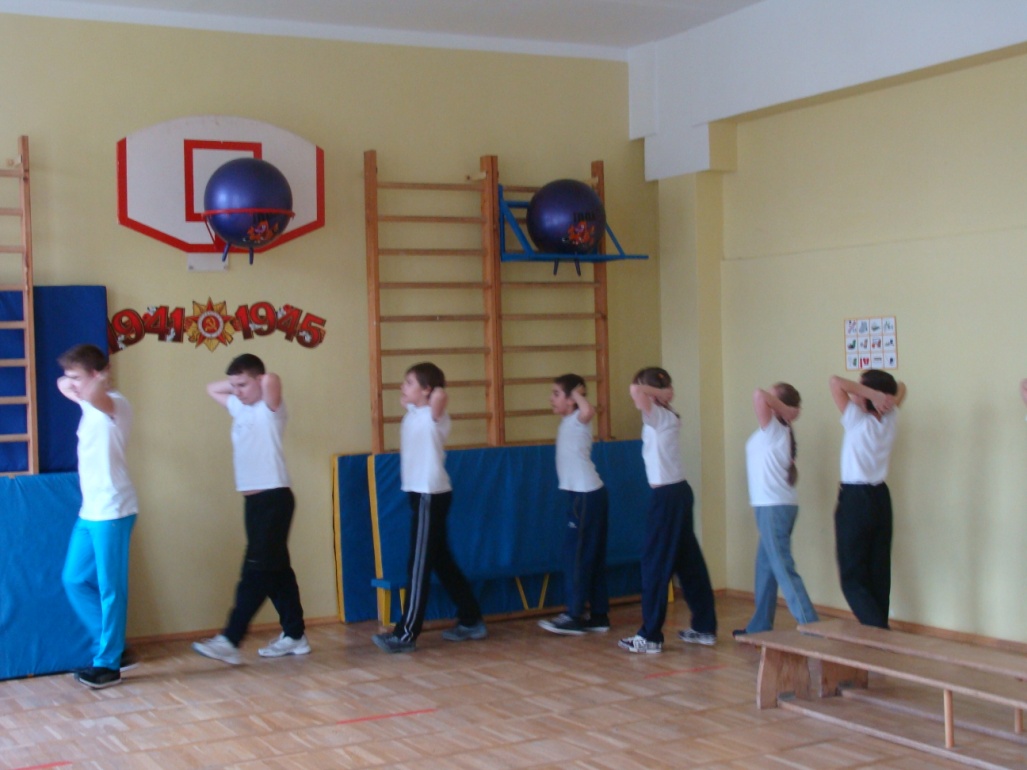 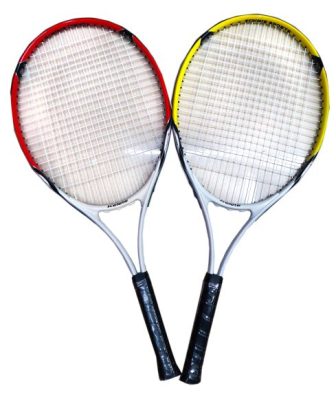 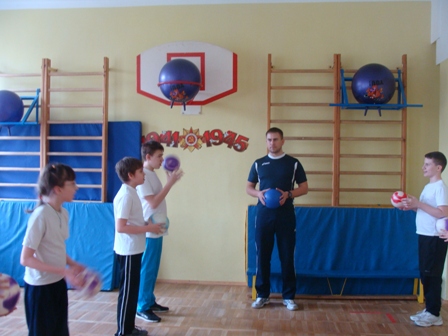 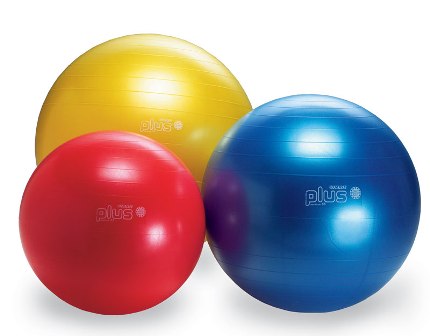 III. Основная часть 

Опорный прыжок через скамейку:
- рассказ о понятии «опорный прыжок»,
 
серия прыжков через скамейку с упором на две руки, 

- игра «чехарда» - выборочно, не для всех учеников.
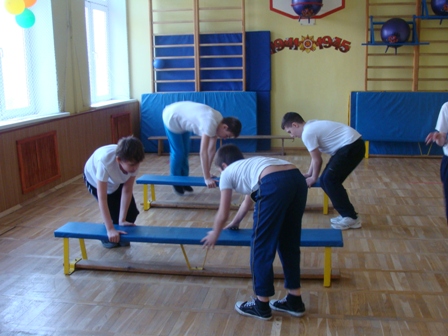 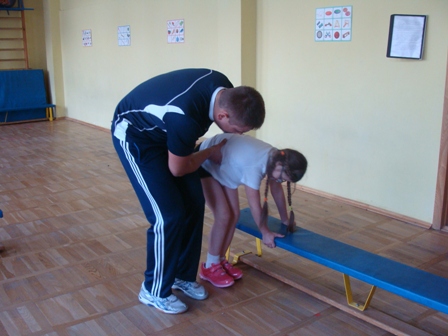 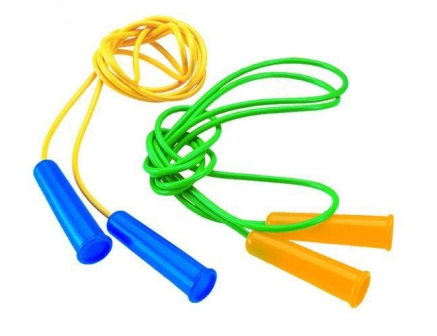 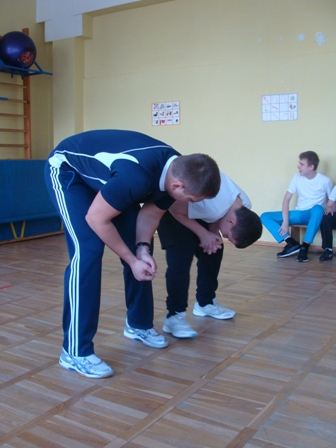 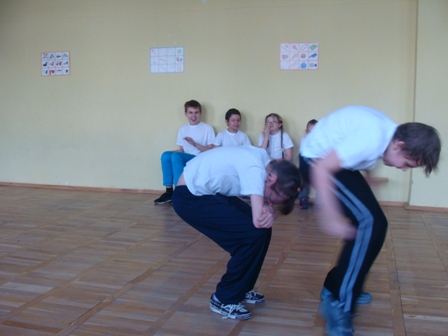 IV. Заключительная часть 

Упражнения на саморегуляцию, дыхательная гимнастика. 
Подведение итогов урока (рефлексия): 
Что запомнили? 
Что понравилось? 
Чему научились?
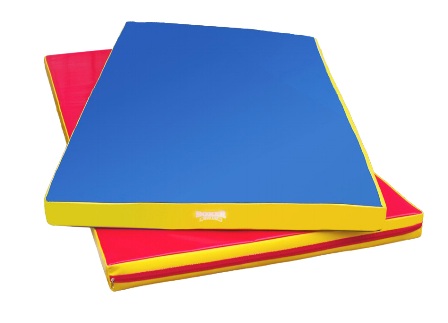 СПАСИБО ЗА ВНИМАНИЕ !
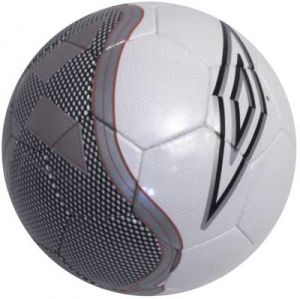